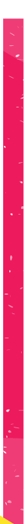 ASIGNATURA: MATEMÁTICAS
OBJETIVO DE LA CLASE : APLICAR  TEOREMA DE EUCLÍDES DE FORMA PERSEVERANTE.
PROPÓSITO: ¡CREE EN TI, TÚ PUEDES HACERLO!
NIVEL: III Y IV°
DOCENTE: CRISTIAN DANOUN
UNIDAD: TALLER 9
TEMA: GEOMETRÍA
FECHA ENTREGA MAX:  16 Octubre
RECORDATORIO*
¡TÚ PUEDES!
*DEBEN REALIZAR:
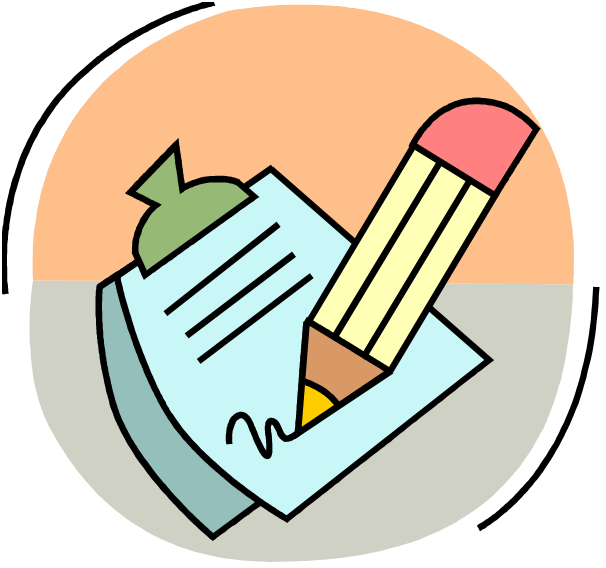 1) HAZ AHORA.

2) GUÍA Y ACTIVIDAD.

3) METACOGNICIÓN.

4) CIERRE.
* OJO: ¡No pierdan puntos chicos/as!
HAZ AHORA
¡TÚ PUEDES!
*EJERCITE CONOCIMIENTOS PREVIOS:
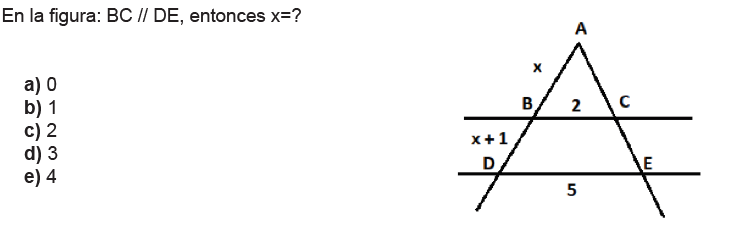 ¡MOTÍVATE!
TEOREMA DE EUCLÍDES
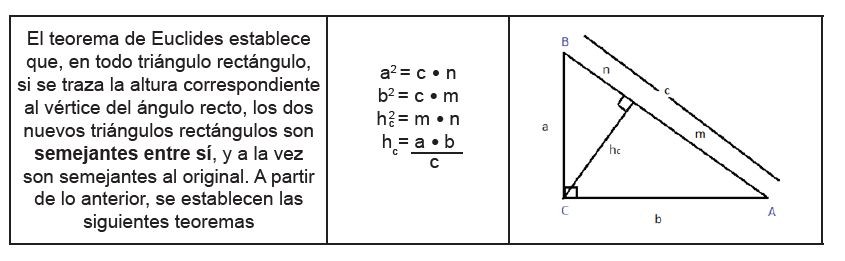 EJEMPLO 1
¡ÉXITO!
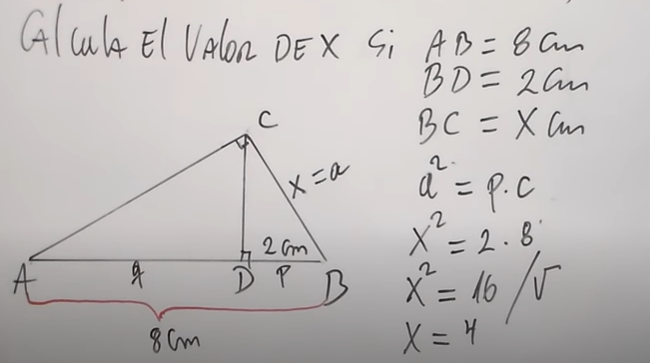 * OJO: Recuerde las fórmulas
EJEMPLO 2
¡MOTÍVATE!
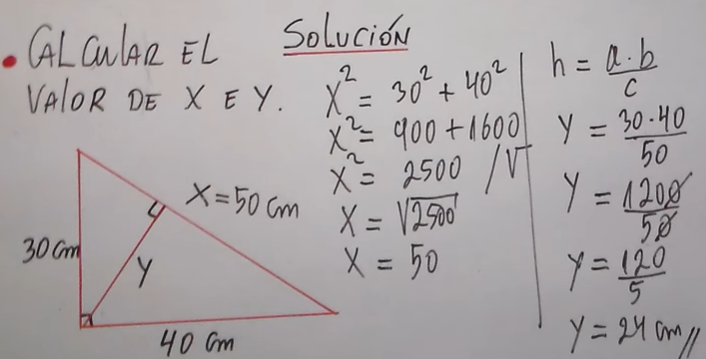 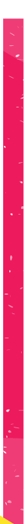 ACTIVIDAD 1: GUÍA :)
FECHA ENTREGA: 16 OCTUBRE
Correo : cristiandanoun@gmail.com
ACTIVIDAD 2
*Complete los siguientes cuadros, con la información de cada teorema aprendido.
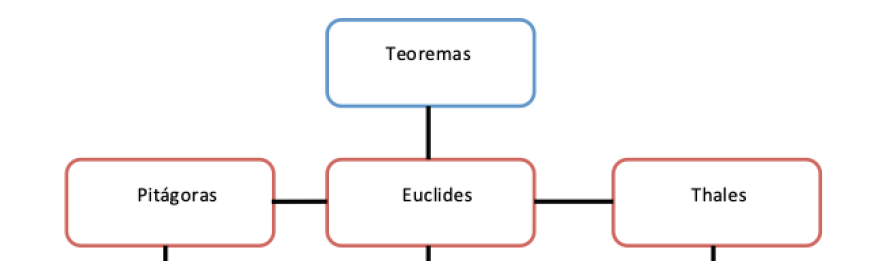 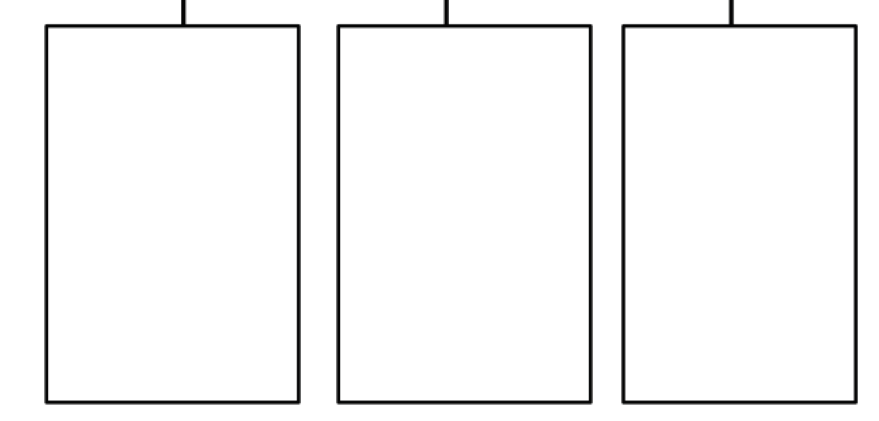 METACOGNICIÓN
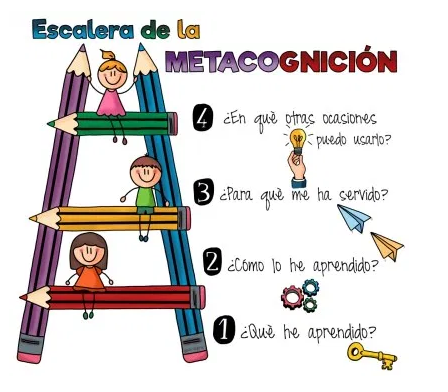 * Responde las siguientes preguntas:
CIERRE
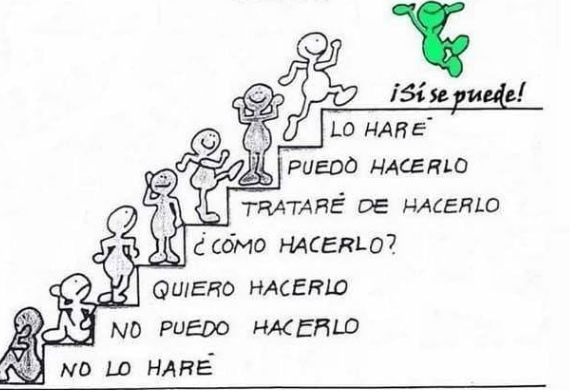 ¿En qué escalón te encuentras hoy día? ¿Por qué?
*AUTOEVALÚATE
¡CREE EN TÍ!